Algebra på de yngste klassetrin
Forslag til fagteammøde
NCUM | Nationalt Center for Udvikling af Matematematikundervisning | ncum.dk
Dagsorden
Hvilke erfaringer har vi med algebra (på de yngste klassetrin)?
Et eksempel fra 4. klasse.
Det videre arbejde med algebra på de yngste klassetrin.
NCUM | Nationalt Center for Udvikling af Matematematikundervisning | ncum.dk
Erfaringer med algebra på de yngste klassetrin?
Tekst: Et ændret syn på algebra i  grundskolen (5 min.) Ændret syn på algebra i grundskolen | Grundskole (matematikdidaktik.dk)
	
Samtale parvis (3-5 minutter)
Hvilke erfaringer har I med algebra (på de yngste klassetrin)?
Hvad er især svært ved algebra?

Opsamling i plenum
NCUM | Nationalt Center for Udvikling af Matematematikundervisning | ncum.dk
Hvordan kan algebra se ud i 4. klasse?
Læs planen, og se videoserien om aktiviteten ‘Annes swimmingpool’:
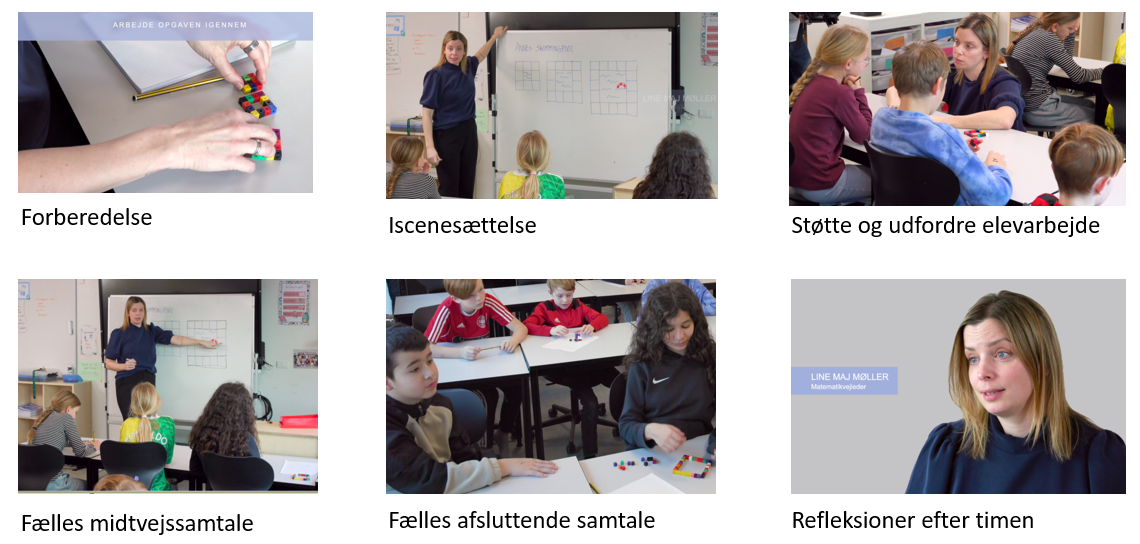 NCUM | Nationalt Center for Udvikling af Matematematikundervisning | ncum.dk
Refleksioner over eksemplet
Hvad kan eleverne lære om algebra ved at arbejde med aktiviteten?

Hvad hæfter I jer ved i underviserens handlinger? 

Hvor ser I de største udfordringer som lærere, når I skal undervise i algebra på de yngste klassetrin?
NCUM | Nationalt Center for Udvikling af Matematematikundervisning | ncum.dk
Det videre arbejde
Hvad har vi fået med fra dagens arbejde?
Hvordan kommer vi videre med algebra på de yngste klassetrin?
NCUM | Nationalt Center for Udvikling af Matematematikundervisning | ncum.dk